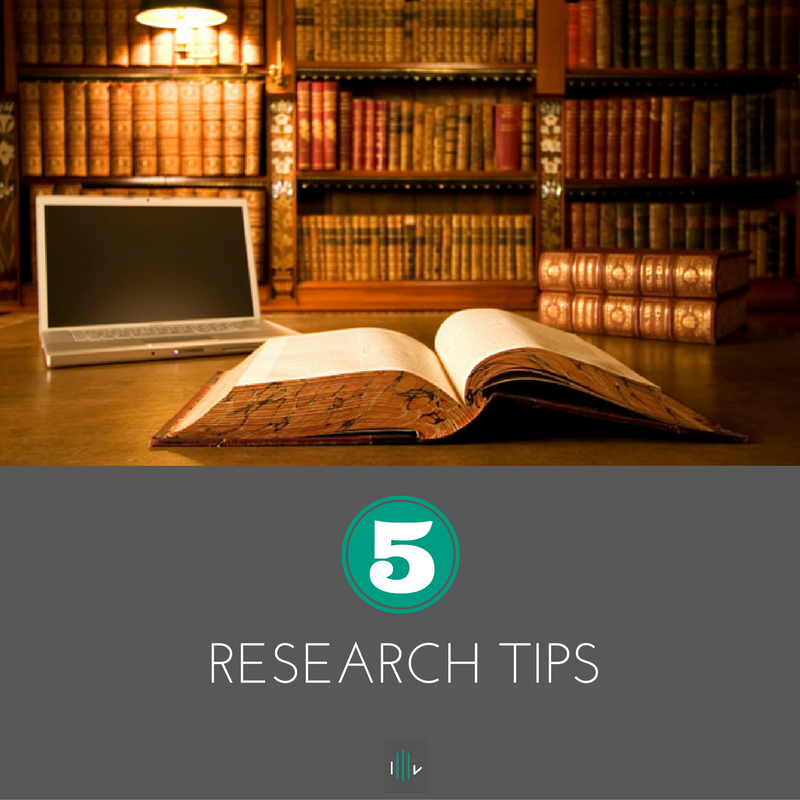 MATSATI.COM Teaching Ministry
Website: https://www.matsati.com YouTube Channel: https://www.youtube.com/user/MATSATI/
ישעיהו מה:ז-יב  / Isaiah 45:7-12
LIVE STREAM: 6:30 pm EST Thursday
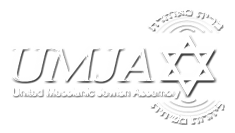 New Telegram Channel: Messianic Ministries
https://t.me/MessianicMinistries
Focus: The Way of Life - Following Yeshua the Messiah with an emphasis on walking in His footsteps according to the Torah
A Community
for Learning
Discuss the Scriptures, 
learn the languages, 
and fellowship
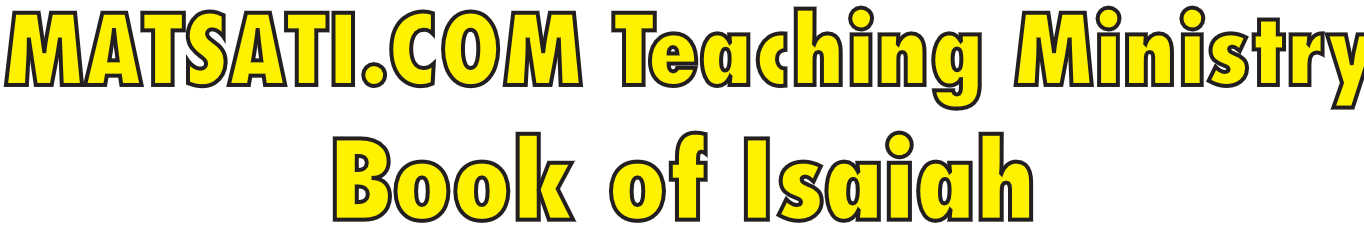 Isaiah 45:7-12
ישעיהו מה:ז-יב
The Existence of Evil in this World, 
How can God allow Evil to Persist?
Isaiah / ישעיה
http://www.matsati.com
מבוא לישעיהו

Part 1
Isaiah / ישעיה
http://www.matsati.com
Biblical References for Suffering
Bereshit / Genesis 3 recounts the fall of humanity due to disobedience. The serpent tempts Adam and Eve, leading to their expulsion from the garden of Eden. Evil enters the world as a consequence of their choice indicated in the very next chapter (Bereshit / Genesis 4) with their first born son Cain killing Abel.
The book of Job grapples with the problem of innocent suffering. Job, a righteous man, endures immense pain and loss. His friends offer various explanations, but the ultimate answer lies beyond this physical world and in the heavenly realm.
The Book of Ecclesiastes reflects on the futility and impermanence of life. Here King Solomon acknowledges the existence of evil and the limitations of human understanding.
Isaiah / ישעיה
http://www.matsati.com
ספר ישעיה

Part 2
Isaiah / ישעיה
http://www.matsati.com
﻿ספר ישעיה פרק מה
ז   יוֹצֵר אוֹר וּבוֹרֵא חֹשֶׁךְ עֹשֶֹה שָׁלוֹם וּבוֹרֵא רָע אֲנִי יְהֹוָה עֹשֶֹה כָל-אֵלֶּה:       ח   הַרְעִיפוּ שָׁמַיִם מִמַּעַל וּשְׁחָקִים יִזְּלוּ-צֶדֶק תִּפְתַּח-אֶרֶץ וְיִפְרוּ-יֶשַׁע וּצְדָקָה תַצְמִיחַ יַחַד אֲנִי יְהֹוָה בְּרָאתִיו:       ט   הוֹי רָב אֶת-יֹצְרוֹ חֶרֶשֹ אֶת-חַרְשֵֹי אֲדָמָה הֲיֹאמַר חֹמֶר לְיֹצְרוֹ מַה-תַּעֲשֶֹה וּפָעָלְךָ אֵין-יָדַיִם לוֹ:       י   הוֹי אֹמֵר לְאָב מַה-תּוֹלִיד וּלְאִשָּׁה מַה-תְּחִילִין:       יא   כֹּה-אָמַר יְהֹוָה קְדוֹשׁ יִשְֹרָאֵל וְיוֹצְרוֹ הָאֹתִיּוֹת שְׁאָלוּנִי עַל-בָּנַי וְעַל-פֹּעַל יָדַי תְּצַוֻּנִי: יב   אָנֹכִי עָשִֹיתִי אֶרֶץ וְאָדָם עָלֶיהָ בָרָאתִי אֲנִי יָדַי נָטוּ שָׁמַיִם וְכָל-צְבָאָם צִוֵּיתִי:
Isaiah / ישעיה
http://www.matsati.com
John 1:5  
1:5 And the light shineth in darkness; and the darkness comprehended it not. (KJV καὶ τὸ φῶς ἐν τῇ σκοτίᾳ φαίνει, καὶ ἡ σκοτία αὐτὸ οὐ κατέλαβεν.)
Romans 8:28  
8:28 And we know that all things work together for good to them that love God, to them who are the called according to his purpose. (KJV Οἴδαμεν δὲ ὅτι τοῖς ἀγαπῶσιν τὸν θεὸν πάντα συνεργεῖ εἰς ἀγαθόν, τοῖς κατὰ πρόθεσιν κλητοῖς οὖσιν.)
James 1:17  
1:17 Every good gift and every perfect gift is from above, and cometh down from the Father of lights, with whom is no variableness, neither shadow of turning. (KJV Μὴ πλανᾶσθε, ἀδελφοί μου ἀγαπητοί. πᾶσα δόσις ἀγαθὴ καὶ πᾶν δώρημα τέλειον ἄνωθέν ἐστιν καταβαῖνον ἀπὸ τοῦ πατρὸς τῶν φώτων, παρʼ ᾧ οὐκ ἔνι παραλλαγὴ ἢ τροπῆς ἀποσκίασμα.)
Isaiah / ישעיה
http://www.matsati.com
Romans 9:20–21  
9:20 Nay but, O man, who art thou that repliest against God? Shall the thing formed say to him that formed it, Why hast thou made me thus? 9:21 Hath not the potter power over the clay, of the same lump to make one vessel unto honour, and another unto dishonour? (KJV ὦ ἄνθρωπε, μενοῦνγε σὺ τίς εἶ ὁ ἀνταποκρινόμενος τῷ θεῷ; μὴ ἐρεῖ τὸ πλάσμα τῷ πλάσαντι· τί με ἐποίησας οὕτως; ἢ οὐκ ἔχει ἐξουσίαν ὁ κεραμεὺς τοῦ πηλοῦ ἐκ τοῦ αὐτοῦ φυράματος ποιῆσαι ὃ μὲν εἰς τιμὴν σκεῦος ὃ δὲ εἰς ἀτιμίαν;)
Isaiah / ישעיה
http://www.matsati.com
Matthew 6:33  
6:33 But seek ye first the kingdom of God, and his righteousness; and all these things shall be added unto you. (KJV ζητεῖτε δὲ πρῶτον τὴν βασιλείαν [τοῦ θεοῦ] καὶ τὴν δικαιοσύνην αὐτοῦ, καὶ ταῦτα πάντα προστεθήσεται ὑμῖν.)
Isaiah / ישעיה
http://www.matsati.com
Rabbinic Literature
ספרות רבנית

Part 3
Isaiah / ישעיה
http://www.matsati.com
Targum Jonathan son of Uziel Isaiah 45:7-12
45:7 Who prepares the light, and creates darkness, makes peace, and creates punishment for evil. I the Lord do all these things. 45:8 Let the heavens drop down from above, and the clouds flow with good, let the earth open itself, and the dead live, and let righteousness be revealed together; I the Lord have created them. 45:9 Woe to him who thinks of striving against the words of his Creator, and trusts that the images of a potter shall do him good, which are made out of the dust of the earth. Is it possible, that the clay could say to him that worketh it, Thou hast not made me? or thy work, He hath no hands? 45:10 Woe to him that saith to his father, What begettest thou? and to his mother, What hast thou brought forth? 45:11 Thus saith the Lord, the Holy One of Israel, and He that formed him, Ye question me about things concerning my people, which shall come to pass; and will ye command me concerning the work of my power? 45:12 It is I who have made the earth by my WORD, and I have created man upon it; it is I who have suspended the heavens by my power, and I have laid the foundation of all the hosts of them. (TgJ)
Isaiah / ישעיה
http://www.matsati.com
Isaiah / ישעיה
http://www.matsati.com
Shenei Luchot HaBerit, Torah Shebikhtav, Lech Lecha, Torah Ohr 47
On 12,6 "Abraham traversed the land," Rashi comments נכנס לתוכה, "he entered into it." This is most appropriate, since Abraham began to understand the inner significance of ארץ ישראל. Later on we read in 12, 10 that Abraham descended (into Egypt) and subsequently (13, 1) that he ascended from Egypt. The Torah teaches that one does not recognise the advantage of light over darkness until one has experienced the latter. This was Abraham's experience in Egypt, [when he came from Charan his arrival in the land of Canaan is described only as "Abraham went…..they came to the land of Canaan (12,4/5), not a word about an עליה, an ascent. Ed.]. Egypt was considered a secondary מרכבה, as is alluded to in Genesis 41,43 when Joseph rides in מרכבת המשנה, "Pharaoh's number two state coach." Our sages understand these words as referring to the fact that next to the land of Israel, Egypt serves as an alternateמרכבה for G–d's Presence. The Zohar (Sullam edition Parshat Mikeitz page 23) describes it thus: G–d has a מרכבה עליונה and a מרכבה תחתונה. The latter one is called מרכבת המשנה, "the secondary carrier." Abraham utilized all the great wisdom he had acquired while he was in Egypt. Afterwards he ascended "southward" (13,1). Our sages have taught us the principle that "anyone who wishes to acquire wisdom should turn southward" (Baba Batra 28). Thus when Abraham returned to the "South" of the land of Canaan he began to learn the "real" wisdom, an appreciation of Jewish theology. It was then that he began to appreciate the real advantage of spiritual light over spiritual darkness.
Isaiah / ישעיה
http://www.matsati.com
Isaiah / ישעיה
http://www.matsati.com
Notable Differences between the Aramaic and Hebrew Translations

In verse 8, the Hebrew word שְׁמַיָא ( shamayah) is translated as שְׁמֵי מִלְעֵלָא ( shamei mil'elah) for "heavens" and וַעֲנָנַיָא ( v’ananayah) for "clouds." The Hebrew word טוּבָא ( tovah) is translated as טוּבָא תִּתְפְּתַח ( tovah tiftach) for “open/drop down good." The Hebrew word יְחוּן ( yeichun) is translated as יֵחוּן מֵתַיָא ( yeichun metayah) for "let the dead live."
In verse 10, the Hebrew word מַה ( mah) is translated as מַה תּוֹלִיד ( mah tolid) for "What begettest thou?" and מַה תֶּעְדִין ( mah te'edin) for "What hast thou brought forth?"
In verse 11, the Hebrew word עַל בני ( al beni) is translated as עַל עַמִי וְעַל עוֹבַד גְבוּרְתִּי ( al ami ve'al ovad gevurati) for "against my people and against my power."
Isaiah / ישעיה
http://www.matsati.com
Rashi on Isaiah 45:11 Parts 1-2
האותיות שאלוני וגו'. ה"א נקודה קמץ למדת שאינה תמיהה וכן פירשו אם באתם לשאול לי אתם הנביאים שאלוני על אותות שמי' ומופתי' אשר אתם רואים נולדים בארץ עליהם היו שואלים אותי מה הם אבל על בני ועל פועל ידי ישרים שבשבילם יצרתי את הכל אתם באים לצוותי ולקרוא לפני תגר:
Ask Me about the signs etc. Heb. הָאוֹתִיוֹת.  The ‘heh’ is voweled with a ‘kamatz.’ This indicates that it is not the interrogative, but this is its explanation: If you have come to ask Me, you and the prophets, ask Me about the signs of the heavens and the wonders that you see coming about on the earth; about them you may ask Me, what they are, but about My children and about the work of My hands, Israel, for whose sake I formed everything, shall you come to command Me and to complain before Me?
תצוני. תמוה הוא וכי עליכם לצוות על בני אני כבר בראתי להם הישועה במחשבה שעלתה לפני כיצד אנכי העירותיהו בצדק על כורש הוא אומר:
do you command Me? This is the interrogative. Must you command Me concerning My children? I have already created the salvation for them in the thought that has entered My mind [lit. has come before Me]. How so? I aroused him with righteousness. This is stated regarding Cyrus.
Isaiah / ישעיה
http://www.matsati.com
Isaiah / ישעיה
http://www.matsati.com
Rashi on Isaiah 45:12 Part 1
אנכי עשיתי ארץ. ונתתיה לאשר ישר בעיני:
I made the earth and gave it to whoever pleased Me [lit. was straight in My eyes].
Isaiah / ישעיה
http://www.matsati.com
Biblical References for God giving the Earth to the Righteous

Bereshit / Genesis 1:31: "And God saw everything that he had made, and behold, it was very good."
Isaiah 57:12: "I will declare your righteousness and your deeds, but they will not profit you."
Tehillim / Psalm 37:29: "The righteous shall inherit the land, and dwell upon it forever."
Tehillim / Psalm 115:16: "The heavens are the Lord's heavens, but the earth he has given to the children of man."
Mishley / Proverbs 2:21-22: "For the upright will inhabit the land, and those with integrity will remain in it; But the wicked will be cut off from the land, and the treacherous will be rooted out of it."
Mishley / Proverbs 10:30: "The righteous will never be removed, but the wicked will not dwell in the land."
Isaiah / ישעיה
http://www.matsati.com
Rabbinic References for God giving the Earth to the Righteous

Midrash Genesis Rabbah 8:5: Explores the idea of God surveying the deeds of the righteous before creation.
Midrash, Genesis Rabbah 12:9: "The righteous are called 'trees of life,' as it is written, 'And the righteous shall flourish like a palm tree.' The wicked, on the other hand, are called 'trees of the field,' as it is written, 'And the wicked are like the troubled sea.'"
Talmud Berakhot 61b: "The world was created only for the sake of the righteous."
Talmud, Sanhedrin 98b: "Rabbi Akiva said, 'The world was created for the righteous, and it is they who sustain it.'"
Talmud, Chagigah 12a: "Rabbi Eliezer says, 'The world was created for the sake of the righteous, and the wicked have no share in it.'"
Isaiah / ישעיה
http://www.matsati.com